Preacc/Linac Weekly Performance
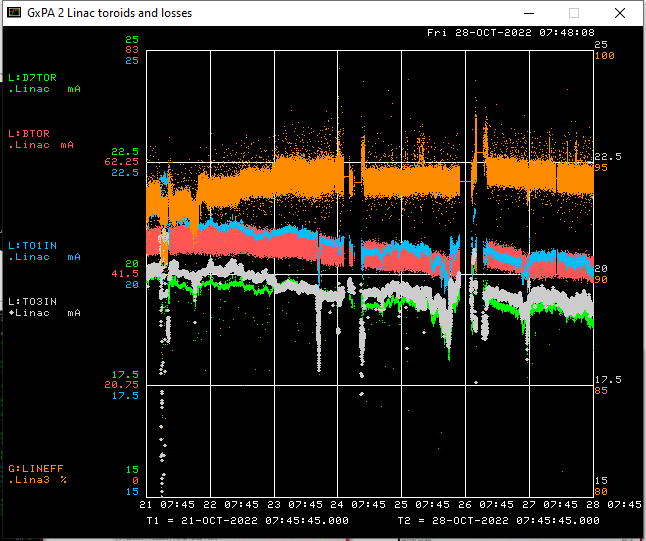 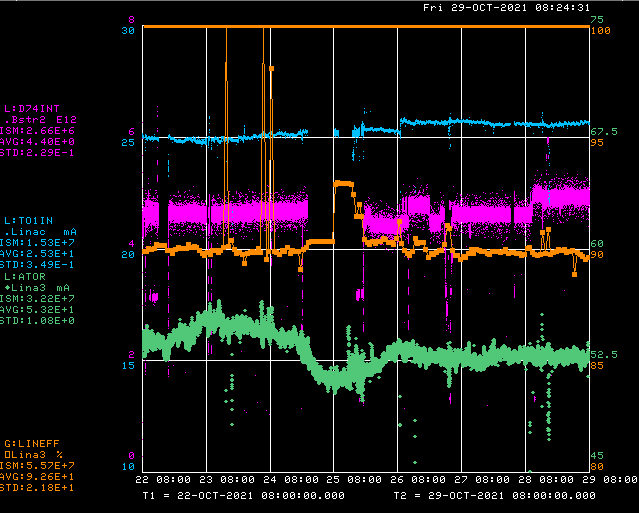 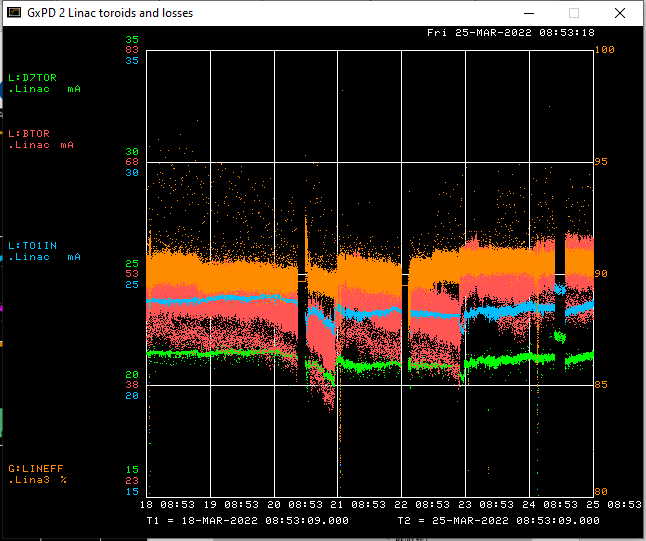 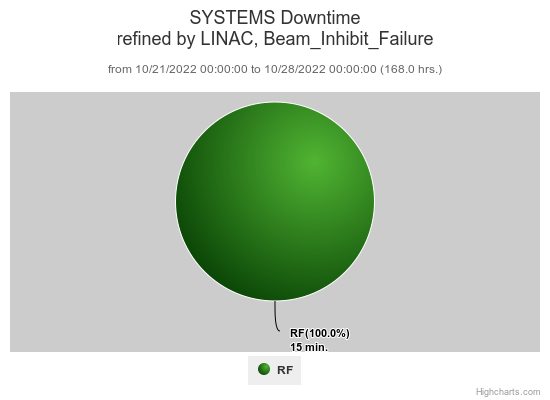 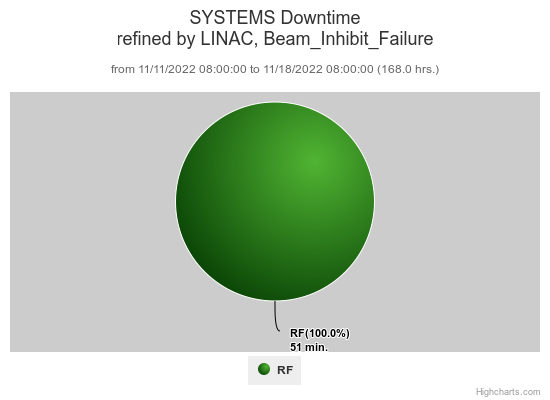 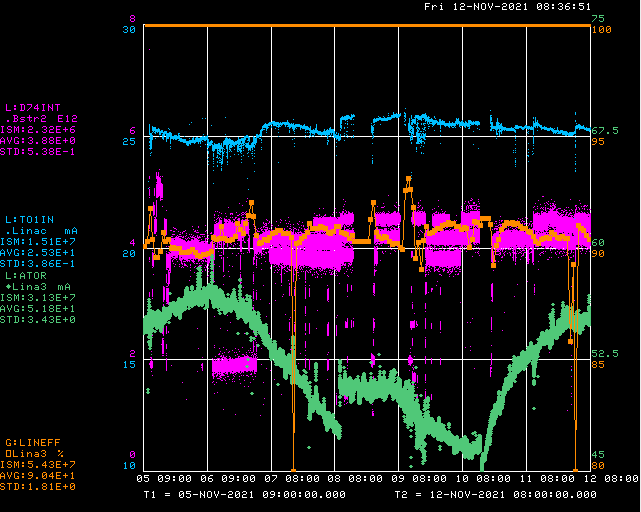 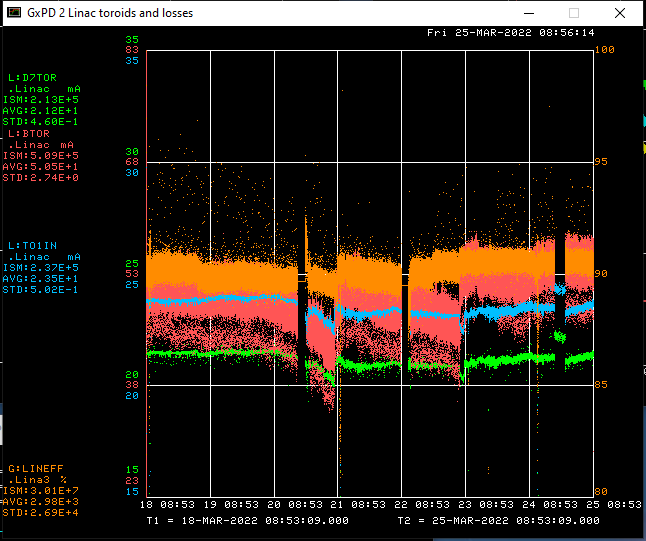 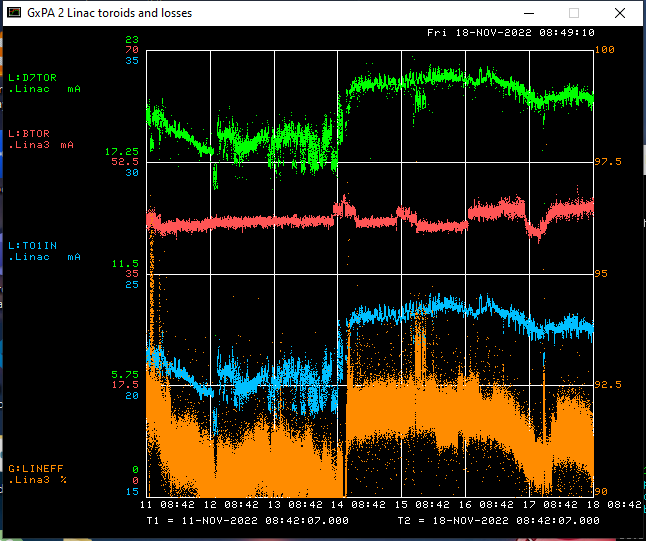 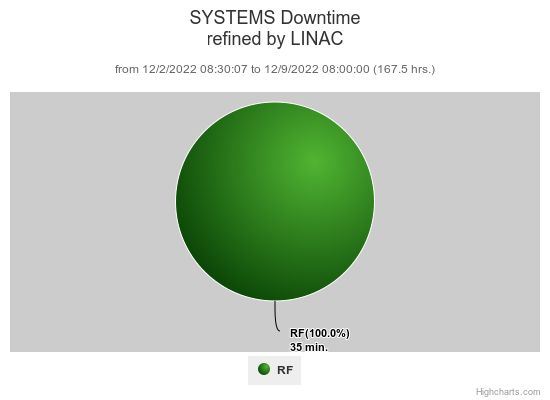 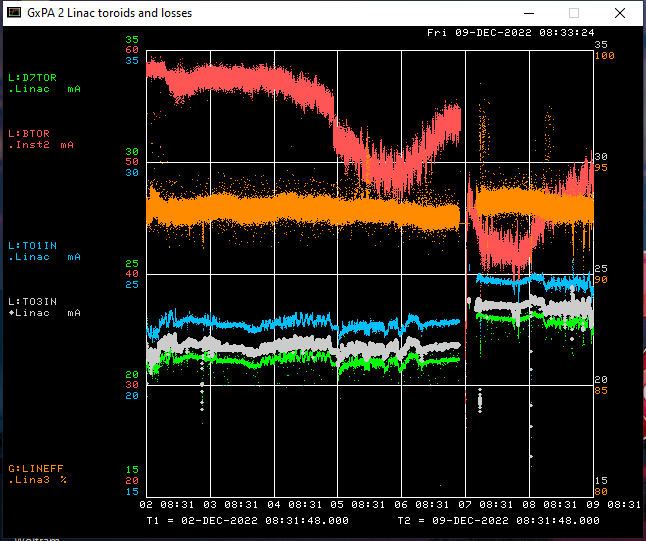 Wednesday		Swapped to Source B
1
12/9/2022
Linac Machine Coordinator | 9 am Scheduling Meeting
Current Conditions/Plans
Source B – 48 mA
Linac input – 24 mA
Linac output – 22.5 mA

Downtime requests: Opportunistic request: 
	- an Hour to replace a Thermocouple feedthrough for the Debuncher LCW Skid PLC 
	- 15 Minute slices for Pre-acc to diagnose/resolve the failing DTI switch
2
12/9/2022
Linac Machine Coordinator | 9 am Scheduling Meeting